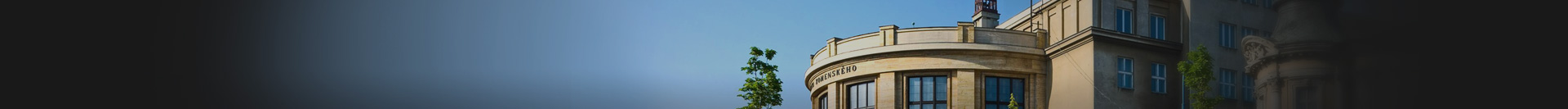 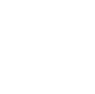 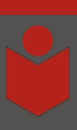 MIDASPortál mediálnej a informačnej gramotnostihttp://midas.uniba.skJana ILAVSKÁ – Daniela GONDOVÁAkademická knižnicaUniverzita Komenského v Bratislave
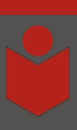 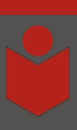 Akademické knižnice a nové témy informačného vzdelávania
Slovenská asociácia knižníc – Slovenská pedagogická knižnica, Bratislava, 28. apríl 2016
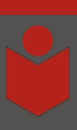 Informačná gramotnosť
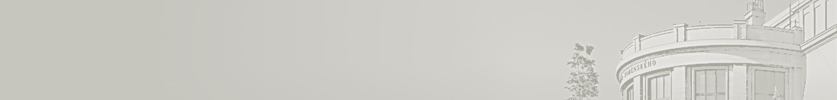 jedna z kľúčových kompetencií  21. storočia


súbor schopností, ktoré umožňujú človeku rozoznať informačnú potrebu a nájsť, vyhodnotiť a efektívne využívať potrebné informácie [ACRL]
súčasť Stratégie rozvoja slovenského knihovníctva(2008 – 2013, 2015 – 2020)
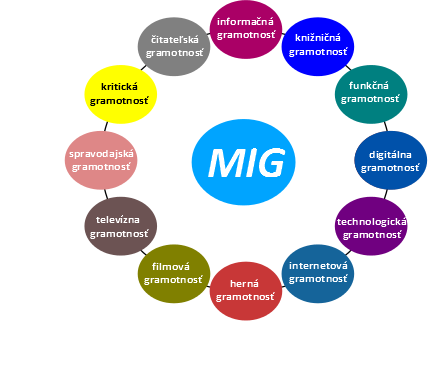 Akademické knižnice a nové témy informačného vzdelávania
Slovenská asociácia knižníc – Slovenská pedagogická knižnica, Bratislava, 28. apríl 2016
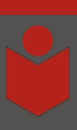 Informačná gramotnosť a VŠ
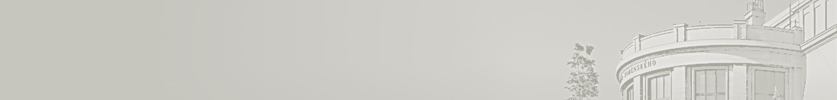 80 % študentov má problém pri písaní záverečnej práce, či pri samostatnej vedecko-výskumnej úlohe s rešeršnou stratégiou, vyhodnocovaním informácií, ich organizáciou a využitím. 	


Len menej ako 15 % študentov požiada o pomoc knižnično-informačného pracovníka... a pritom KNIŽNICA môže pomôcť.
Akademické knižnice a nové témy informačného vzdelávania
Slovenská asociácia knižníc – Slovenská pedagogická knižnica, Bratislava, 28. apríl 2016
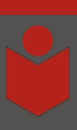 Informačná gramotnosť a knižnice[dlhodobá pozornosť]
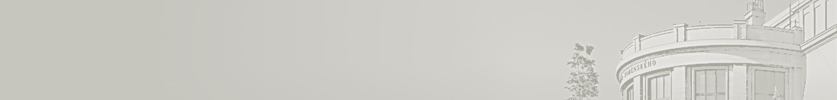 Prieskumy IG používateľov akademických knižníc
IGPAK (2007), IGPAK 2 (2009)

väčšina AK považuje vzdelávanie používateľov za jednu zo svojich najdôležitejších činností;  88 % knižníc – informačné vzdelávanie v samostatnom predmete alebo v rámci iného študijného predmetu,
účasť na vzdelávacom podujatí – iba ¼ respondentov,
väčšina respondentov (86 %) vyhľadáva informácie prostredníctvom internetových vyhľadávačov, len ½ v online katalógoch knižníc...

Potrebné => priblížiť sa používateľovi v prostredí internetu => portál informačnej gramotnosti
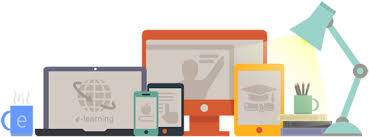 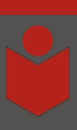 Informačná gramotnosť a UK
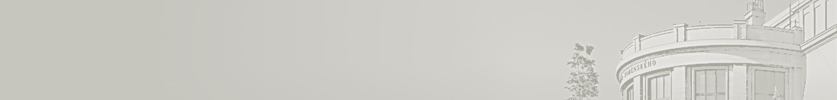 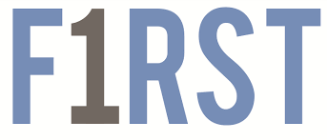 Prvé pokusy:
predplatený webhosting (http://medialnagramotnost.sk)
študentské práce (https://informacnagramotnost.wordpress.com/)
súčasť webového sídla UK [KKIV FIF UK: KEGA 133UK-4/2013 Mediálne a informačné kompetencie pre znalostnú spoločnosť; http://uniba.sk/o-univerzite/fakulty-a-dalsie-sucasti/akademicka-kniznica-uk/informacna-gramotnost/]

     Obmedzenia:

statické, limitujúce prostredie
chýbajúci priestor na „hranie sa“ – pieskovisko
neintuitívne URL
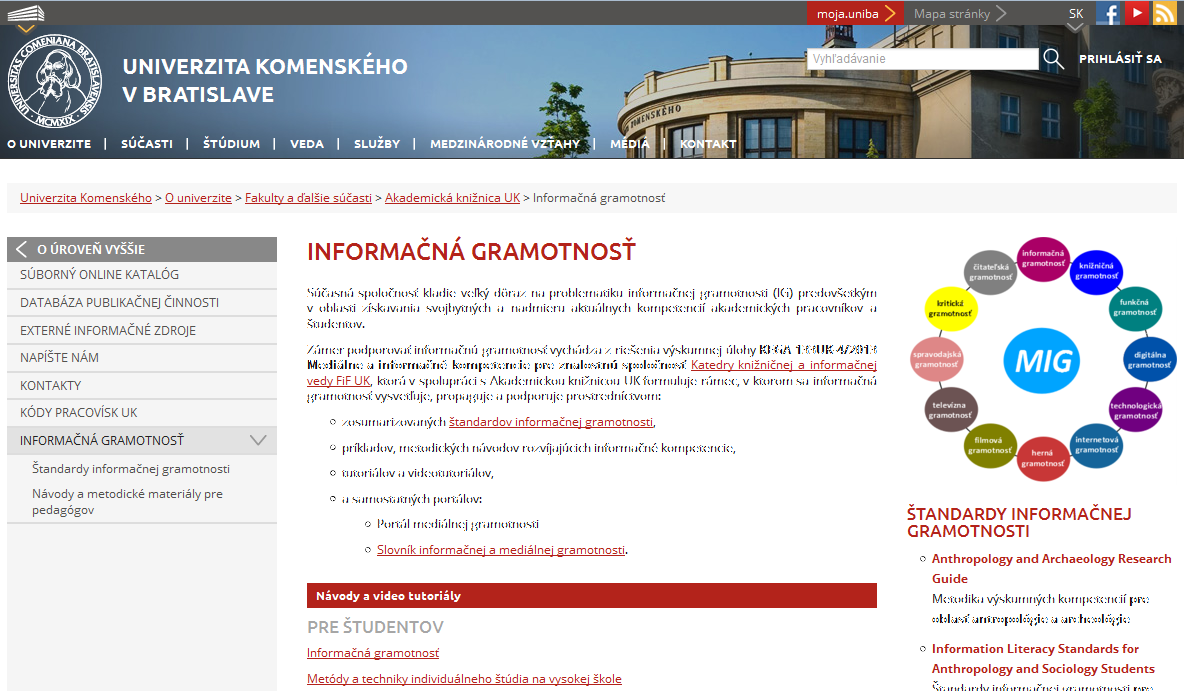 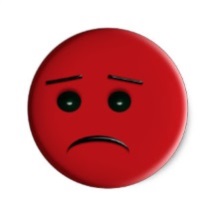 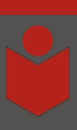 MIDASportál Informačnej a MeDiálnej grAmotnoSti [nielen pre UK]
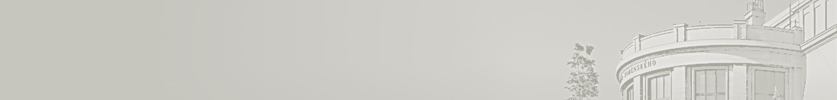 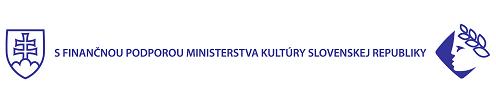 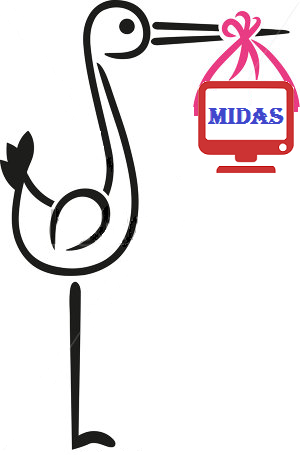 Kto:
Ústredná knižnica FiF UK
Akademická knižnica UK
Katedra knižničnej a informačnej vedy FiF UK
Ako:  samostatný server/OS Linux, WordPress, MySQL
Kde:
http://midas.uniba.sk
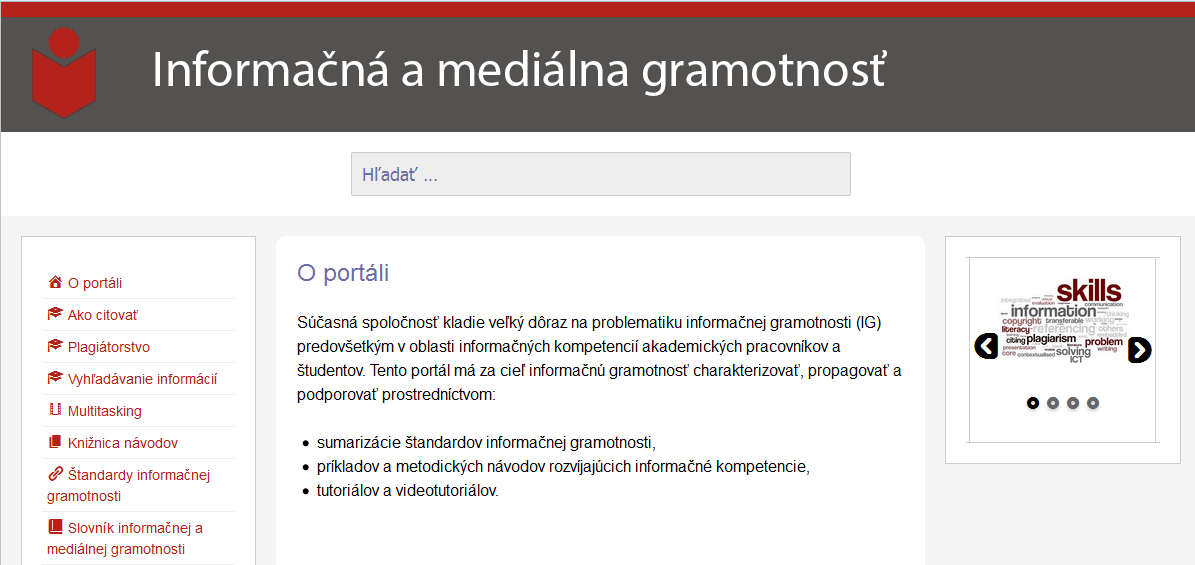 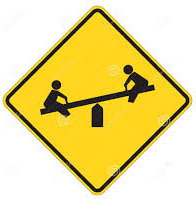 https://midas.uniba.sk/pieskovisko/
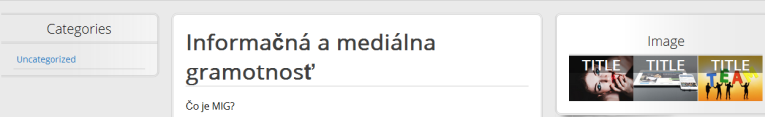 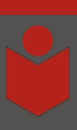 MIDAS portál informačnej a mediálnej gramotnosti [nielen pre UK]http://midas.uniba.sk
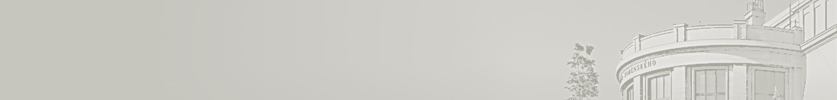 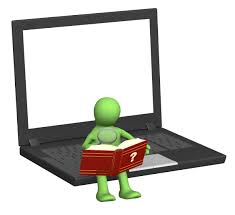 Čo (už je):
štandardy informačnej gramotnosti
slovník pojmov
návody, príručky, informácie
texty (PDF, html)
videá
otázky a odpovede (e-mail)
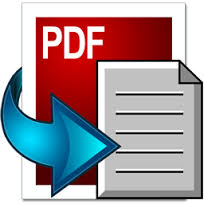 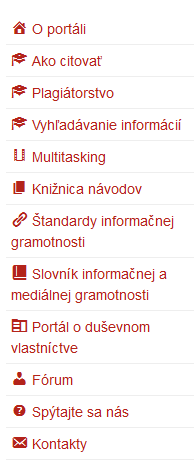 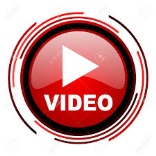 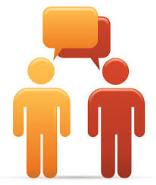 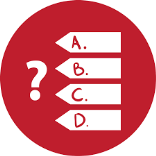 Čo (plánujeme – bude):
diskusné fórum
kaleidoskop na aktuálne témy
kvízy, testy, sebaevaluácia
interaktívne prvky
rozširovanie obsahu...  spolupráca ...
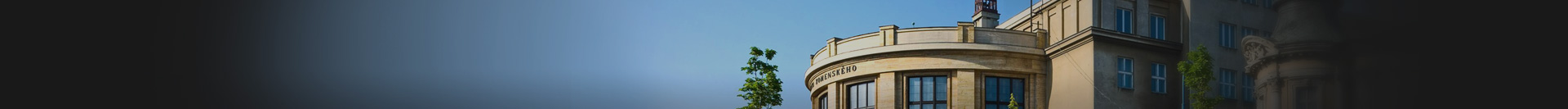 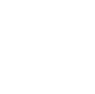 Ďakujem za pozornosť.Otázky?
http://midas.uniba.sk
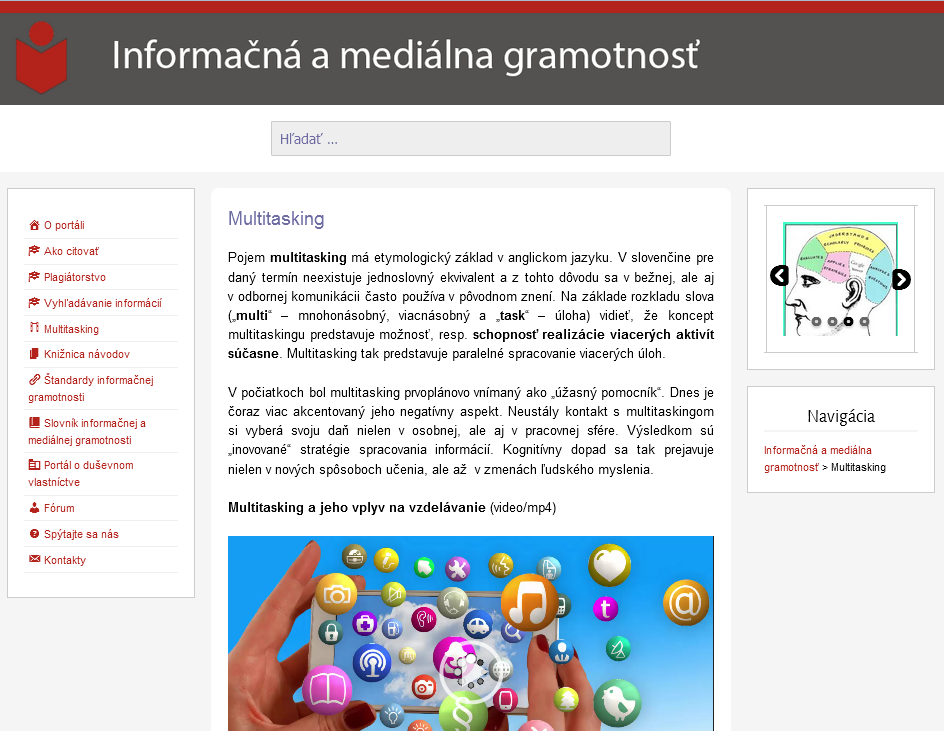 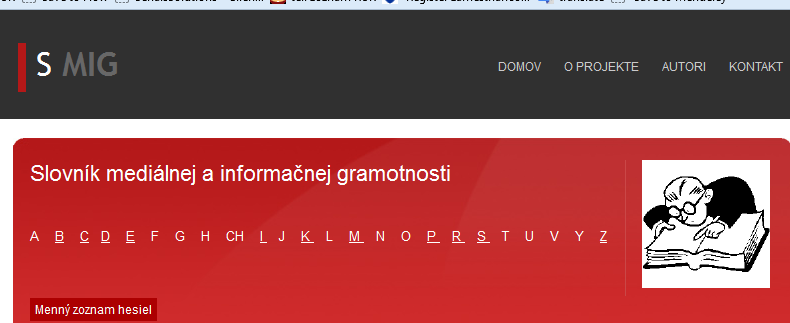 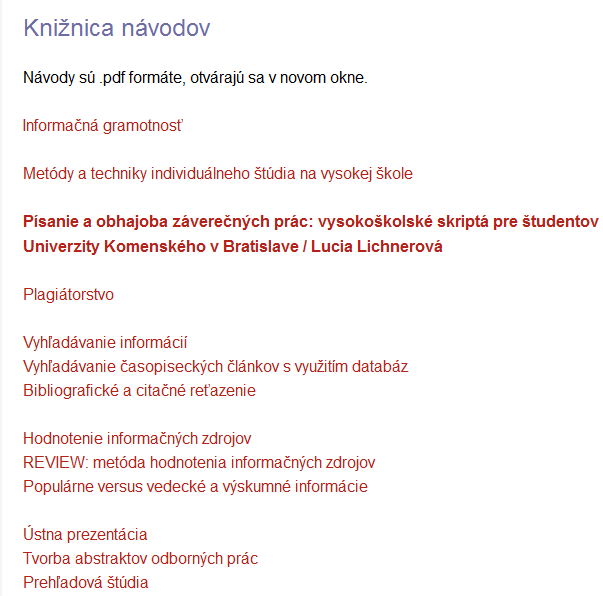 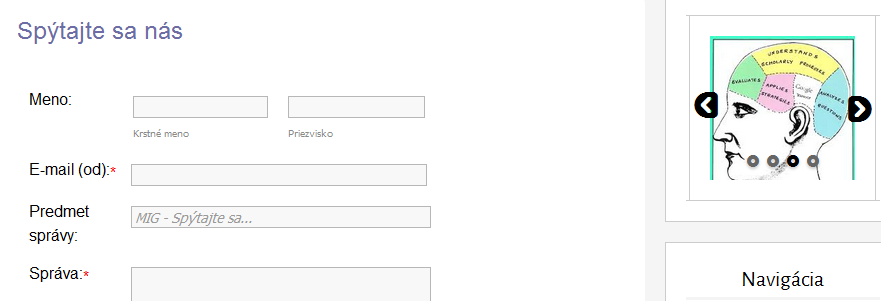 Akademické knižnice a nové témy informačného vzdelávania
Slovenská asociácia knižníc – Slovenská pedagogická knižnica, Bratislava, 28. apríl 2016